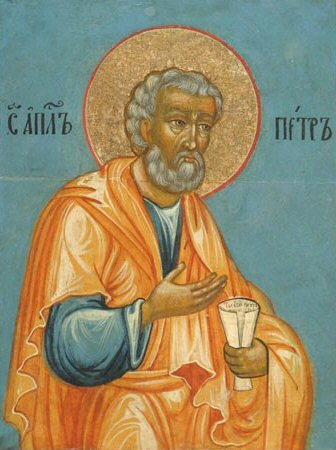 [Speaker Notes: 1]
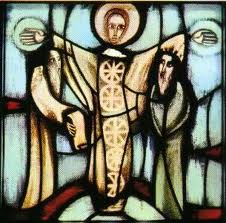 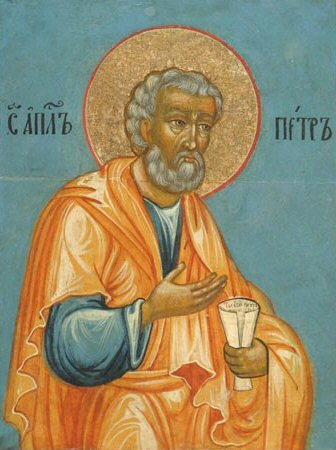 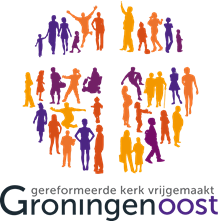 [Speaker Notes: 2]
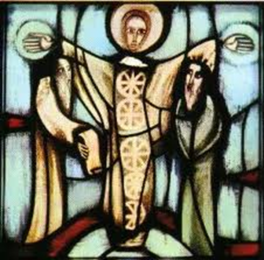 -bijzonder moment: hen alleen
[Speaker Notes: 3]
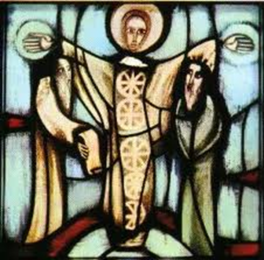 -bijzonder moment: hen alleen
-hemels licht
[Speaker Notes: 4]
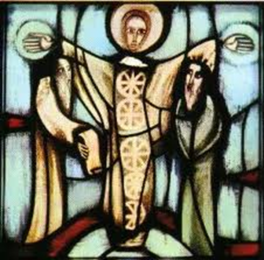 -bijzonder moment: hen alleen
-hemels licht
-Elia & Mozes: in gesprek met profeten
[Speaker Notes: 5]
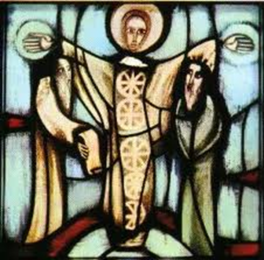 -bijzonder moment: hen alleen
-hemels licht
-Elia & Mozes: in gesprek met profeten



-in eigen woorden: dat was dom
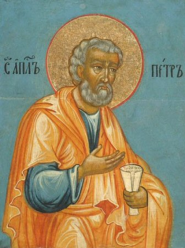 [Speaker Notes: 6]
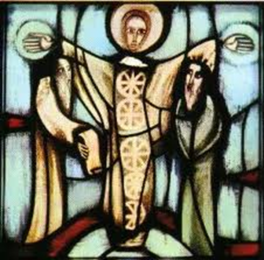 -bijzonder moment: hen alleen
-hemels licht
-Elia & Mozes: in gesprek met profeten



-in eigen woorden: dat was dom
-z’n fout: omgekeerde verhoudingen
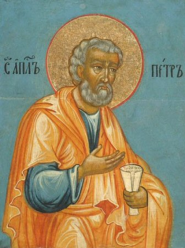 [Speaker Notes: 7]
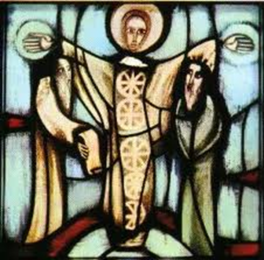 -bijzonder moment: hen alleen
-hemels licht
-Elia & Mozes: in gesprek met profeten



-in eigen woorden: dat was dom
-z’n fout: omgekeerde verhoudingen
-Gods stem corrigeert, maar straft niet
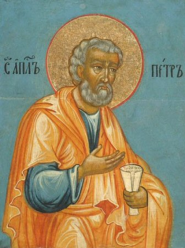 [Speaker Notes: 8]
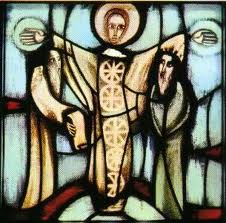 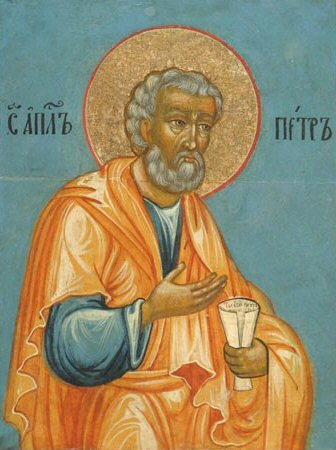 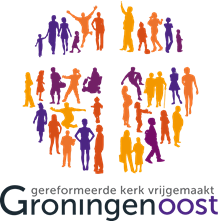 [Speaker Notes: 9]
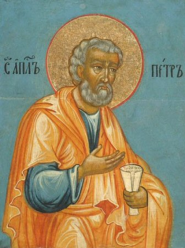 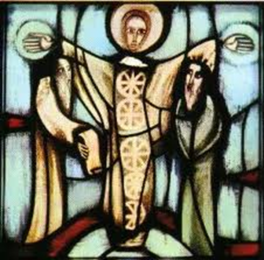 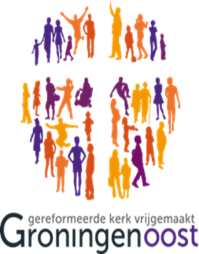 -op de tast: waar gaan wij de mist in?
[Speaker Notes: 10]
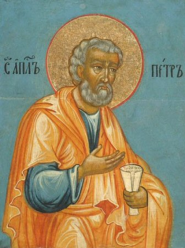 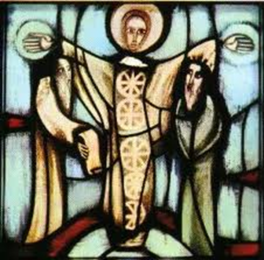 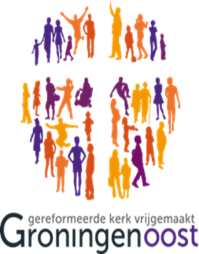 -op de tast: waar gaan wij de mist in?
-kerkstrijd
[Speaker Notes: 11]
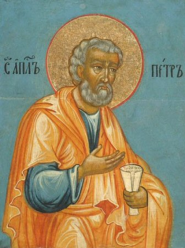 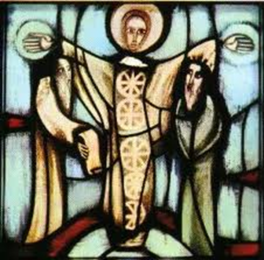 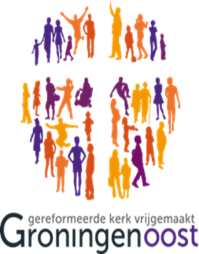 -op de tast: waar gaan wij de mist in?
-kerkstrijd: er is zomaar verkramping
[Speaker Notes: 12]
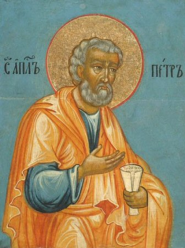 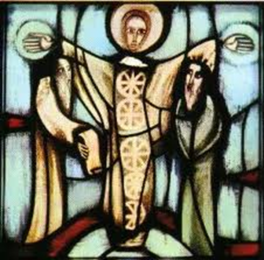 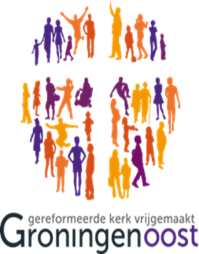 -op de tast: waar gaan wij de mist in?
-kerkstrijd: er is zomaar verkramping
-vandaag: geef God de ruimte
[Speaker Notes: 13]
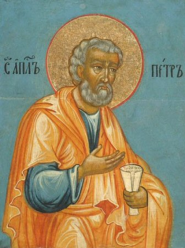 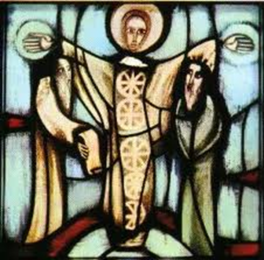 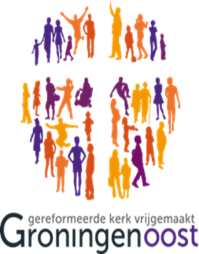 -op de tast: waar gaan wij de mist in?
-kerkstrijd: er is zomaar verkramping
-vandaag: geef God de ruimte
-laat Christus centraal
[Speaker Notes: 14]
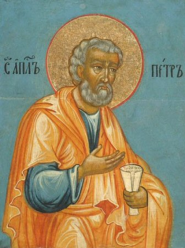 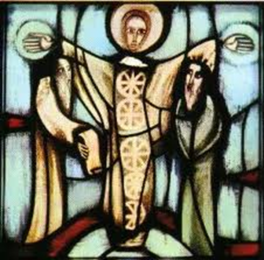 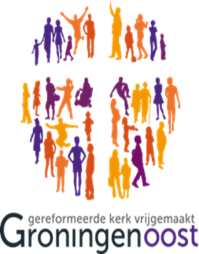 -op de tast: waar gaan wij de mist in?
-kerkstrijd: er is zomaar verkramping
-vandaag: geef God de ruimte
-laat Christus centraal: Hem alleen
[Speaker Notes: 15]